studying scenarios for West with metis
Clarisse Bourdelle, Jean-François Artaud
and the WEST Scientific Program team
2nd ISM working session
June 3rd 2013
outline
Analyzing 4 JET pulses with METIS
Summary of “rules” that worked on 4 JET pulses (with different B, fuelling, triangularity)

Applying these rules for 13 WEST scenarios

Conclusions and perspectives
JET pulses
First pair: 82541 and 82536, with NBI 17MW, Ip=2.5MA, B=2.6T, q95=3.3, high triangularity. The fuelling being 1.6x1022 e/s in 82541 and 4x1022 e/s in 82536 

Second pair: 82120 and 82123, with NBI 10.5 MW, Ip=2MA, low triangularity, same fuelling 2.5x1022 e/s, two B: B=2.1T and q95=3.2 (82120); B=2.7T and q95=4.1 (82123)
Rules used in METIS: energy content
H factor adjusted to reproduce energy content: 0.7 for 82123, 82536, 82541; 0.85 for the lowest B (highest b) 82120
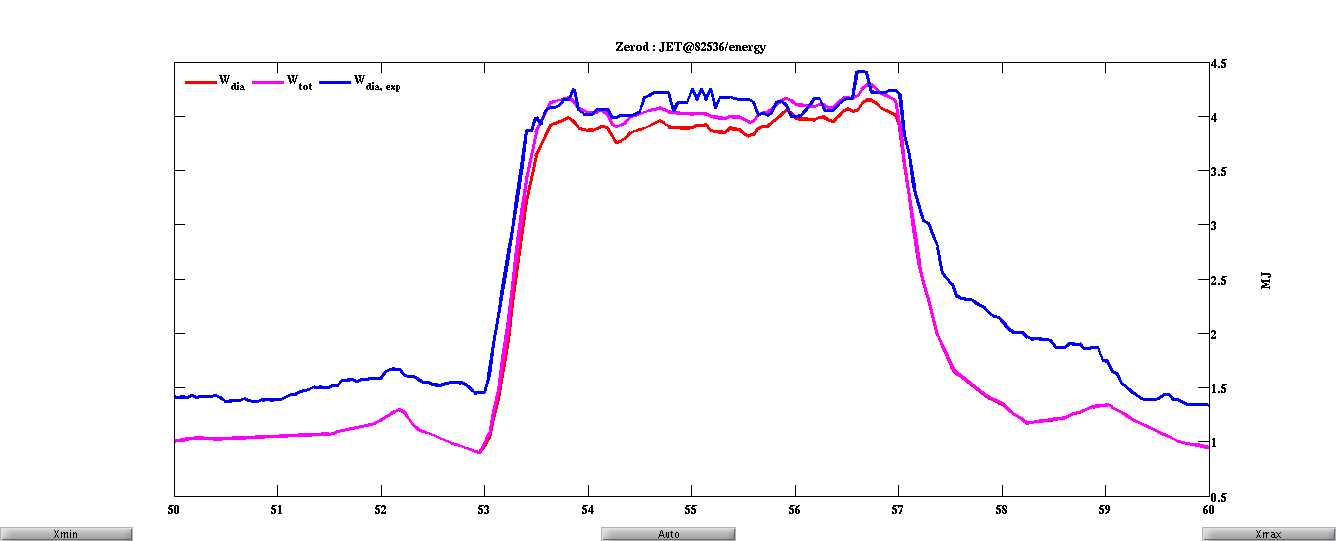 Rules in METIS: impurities and radiated power
Zeff flat in JET, value as measured ~ 1.3-1.5

Be and C, such that nC/nBe=0.02

W such that nW/ne at separatrix = 10-4

W accumulation factor for W such that nW profiles similar to Mantica 2012

Prad using Post coefficients
Rules in METIS: radiated power
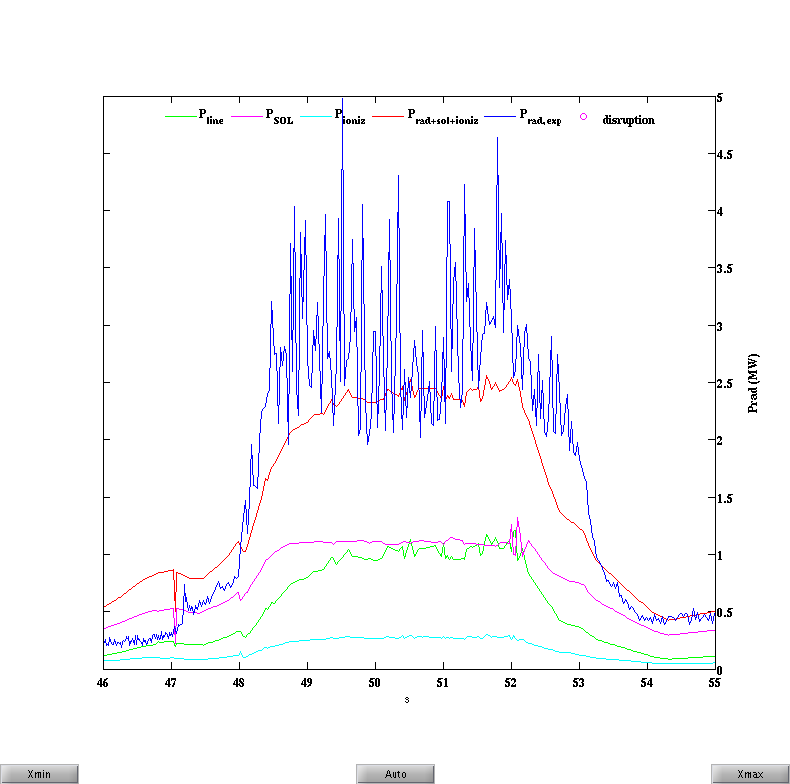 NB: Cases for 82536 and 82541 where PSOL =0, normal?
Mantica et al 2012
Using SXR and spectrometers in JET ILW
W slightly hollow with nW max ~ 1.2 1015m-3
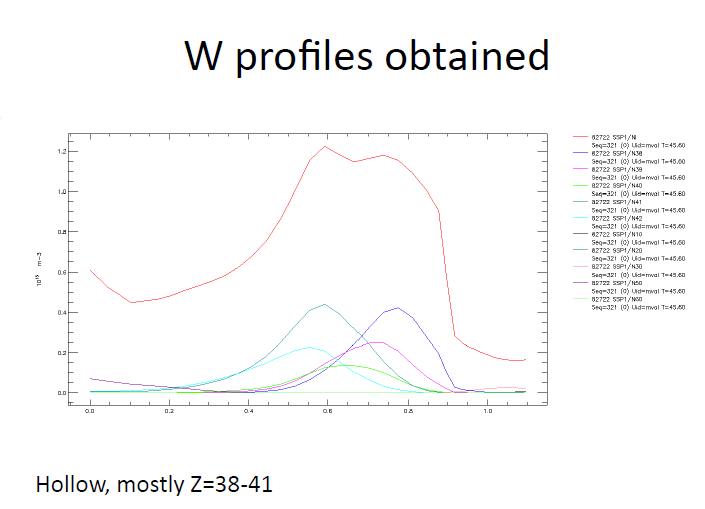 Rules in METIS: W content
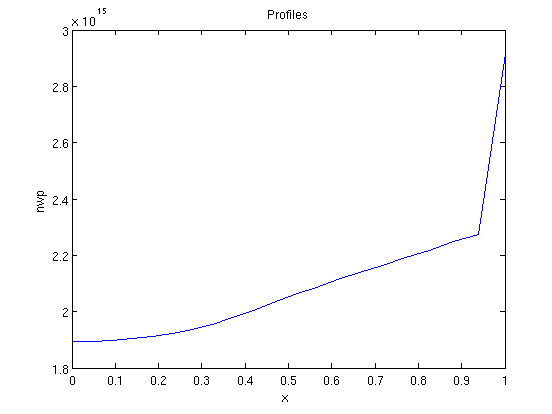 Rules in METIS : Density profiles
Rules in METIS : Density profiles
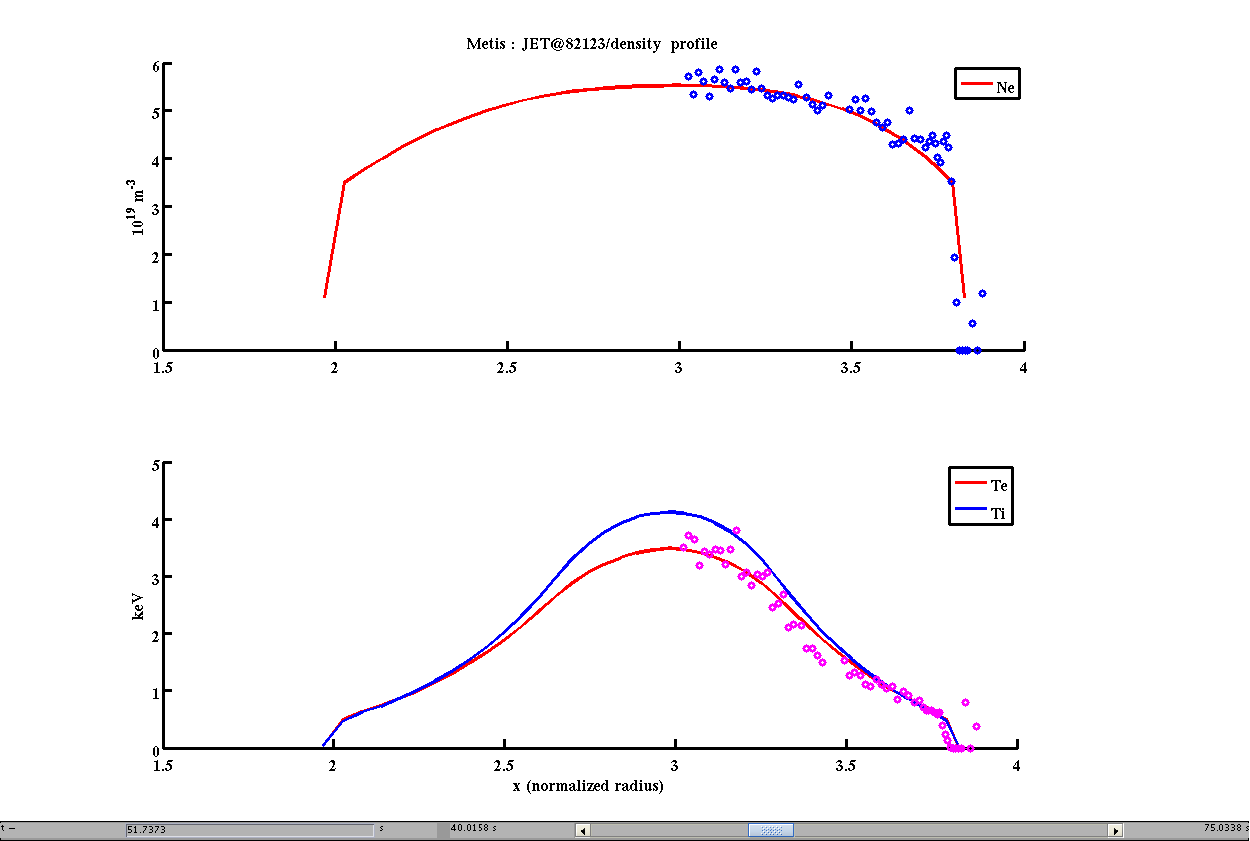 outline
Analyzing 4 JET pulses with METIS
Summary of “rules” that worked on 4 JET pulses (with different B, fuelling, triangularity)

Applying these rules for 13 WEST scenarios

Conclusions and perspectives
List of choices made for WEST metis simulations
As for JET pulses: 
Low Zeff=1.3, flat
density profiles: peaking with neff
W source (nW/ne at separatrix = 10-4) and same accumulation factor
Prad using post coefficient
H98=0.7 (1, and 1.2 explored too)

Additional choices
LH: 
to optimize accessibility N//=2
2 densities: one compatible with the cold approximation accessibility: n=6.5 1019m-3, another with an upshift <0.2: n=8.5 1019m-3
LH deposition at r=0.3 with a width of 0.3 (similar to last high LH power in Tore Supra 2011)
CD: Goniche scaling law
ICRH:
No ripple losses, although expected high (~25%)
55.5MHz, to have central 1H layer at nominal B
nj=25
nH/ne=7%
List of choices made for WEST metis simulations: ICRH
55.5MHz to have central 1H absorption layer
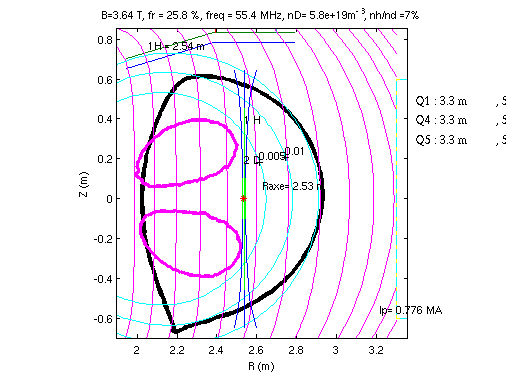 List of choices made for WEST metis simulations: LH
Hard X rays, TS 48161, LH=4MW
Illustration of the LH accessibility formula in the cold approximation
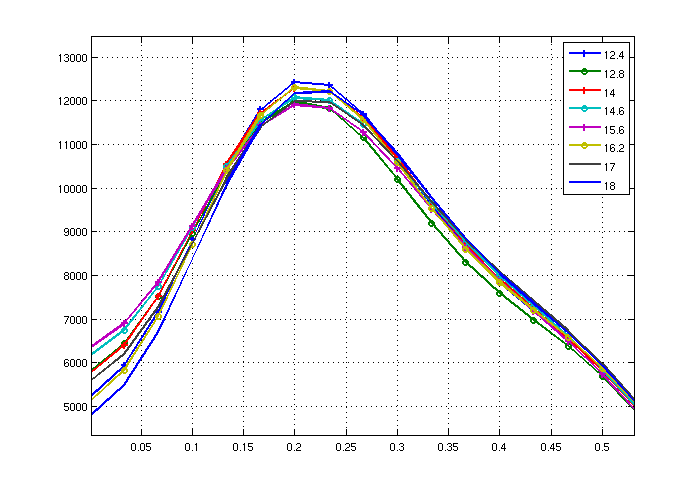 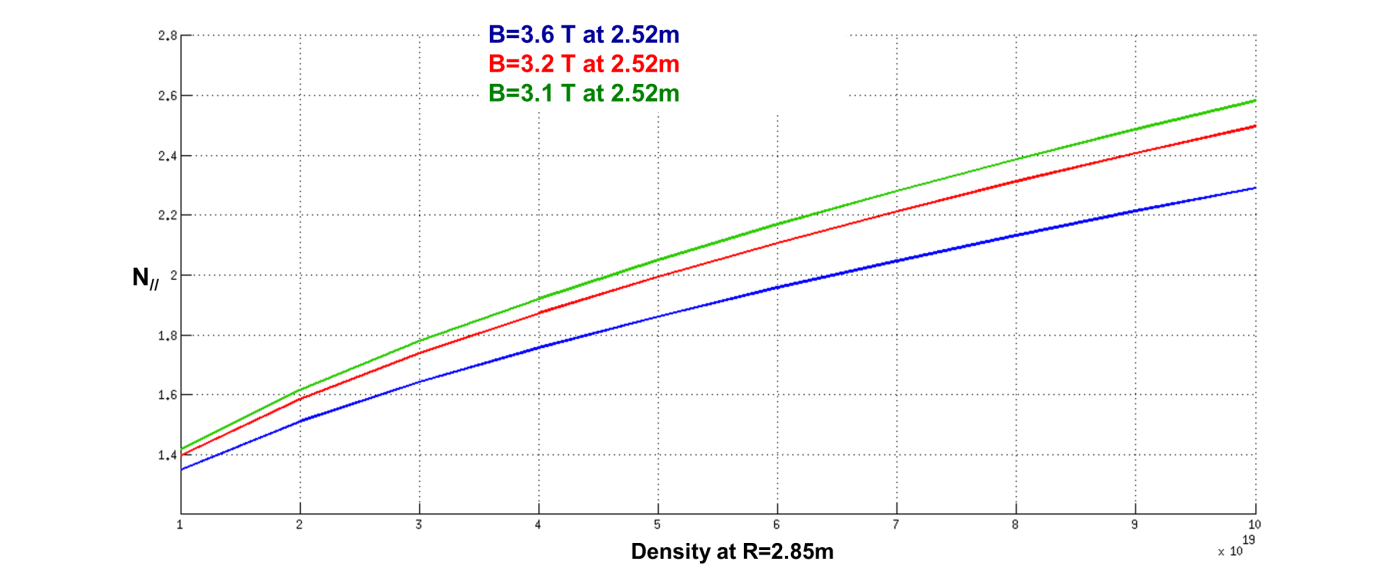 N//=2.2
N//=2
WEST scenarios
15 MW, 0.776 MA, 8.5 1019m-3, H=0.7
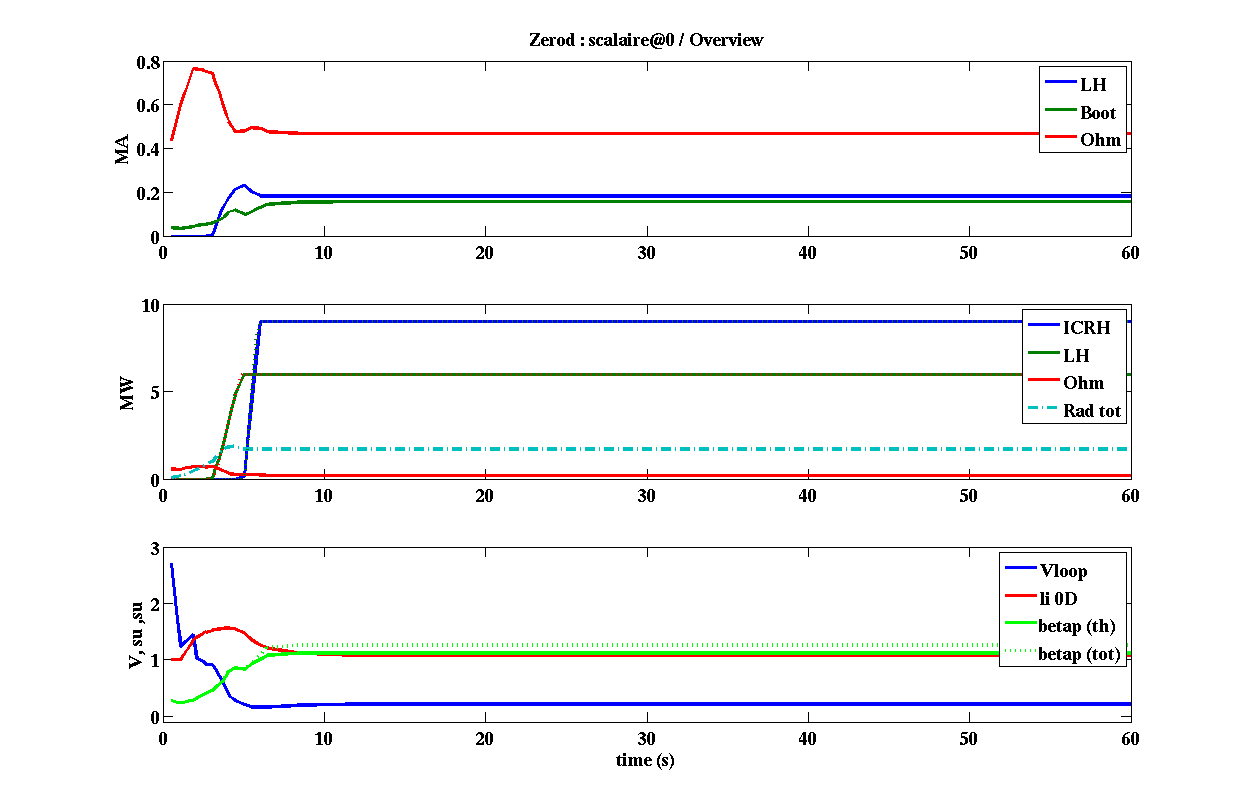 15 MW, 0.776 MA, 8.5 1019m-3, H=0.7
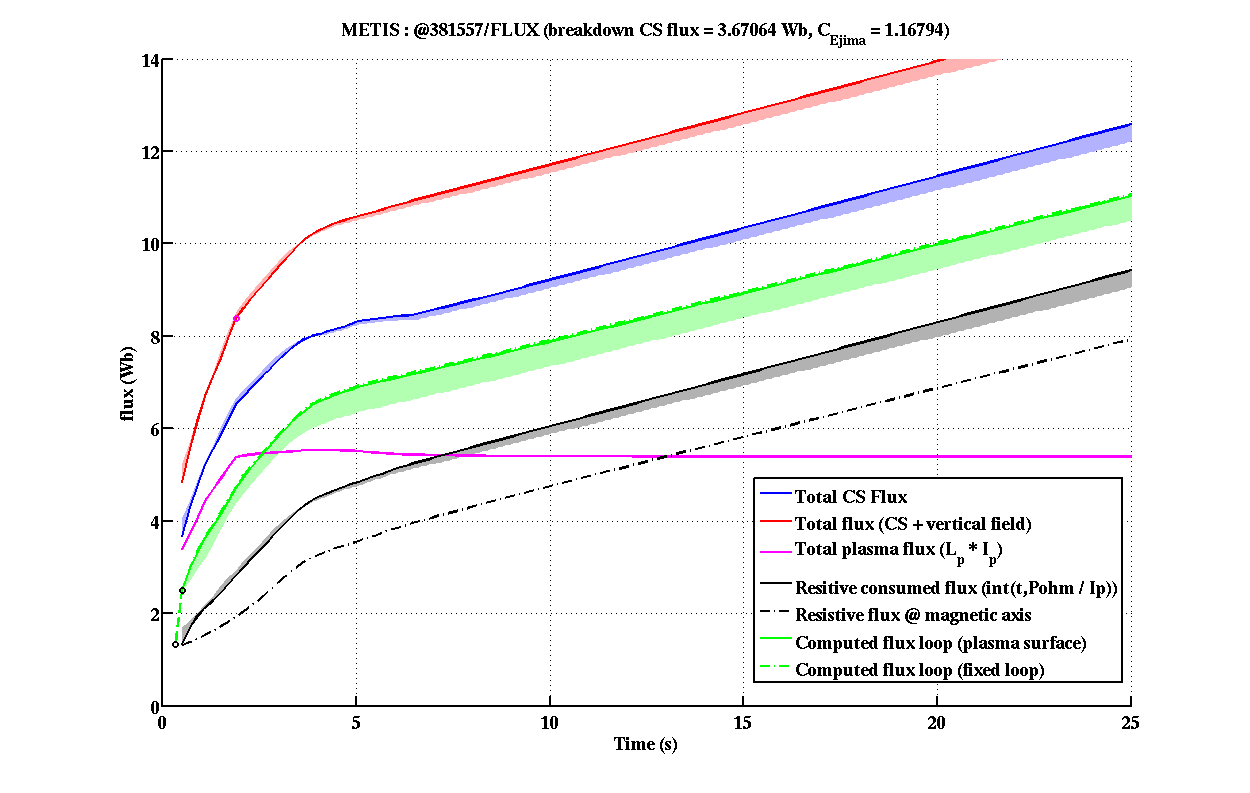 15 MW, 0.776 MA, 8.5 1019m-3, H=0.7
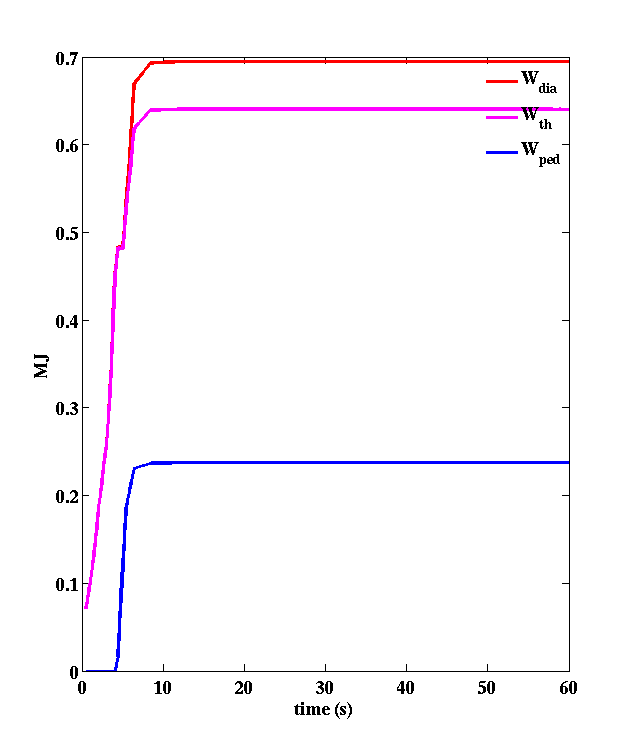 15 MW, 0.776 MA, 8.5 1019m-3, H=0.7
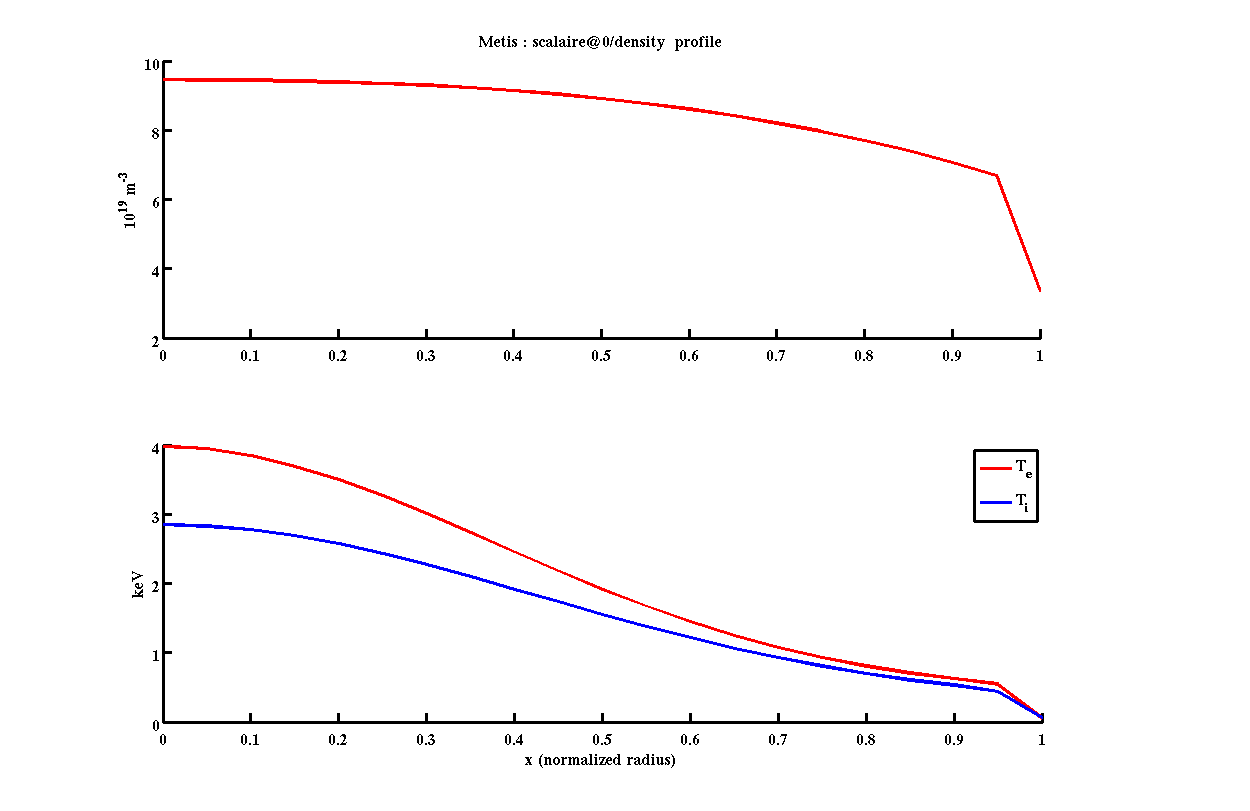 10.1019m-3
nped~7.1019m-3
ne
3.2.1015m-3
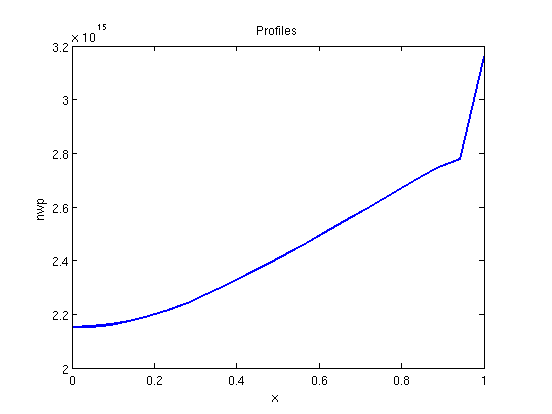 nW
4keV
Te
Ti
Tped ~550eV
Pedestal, 15 MW, 0.776 MA, 8.5 1019m-3
6keV
Te
H=1
Ti
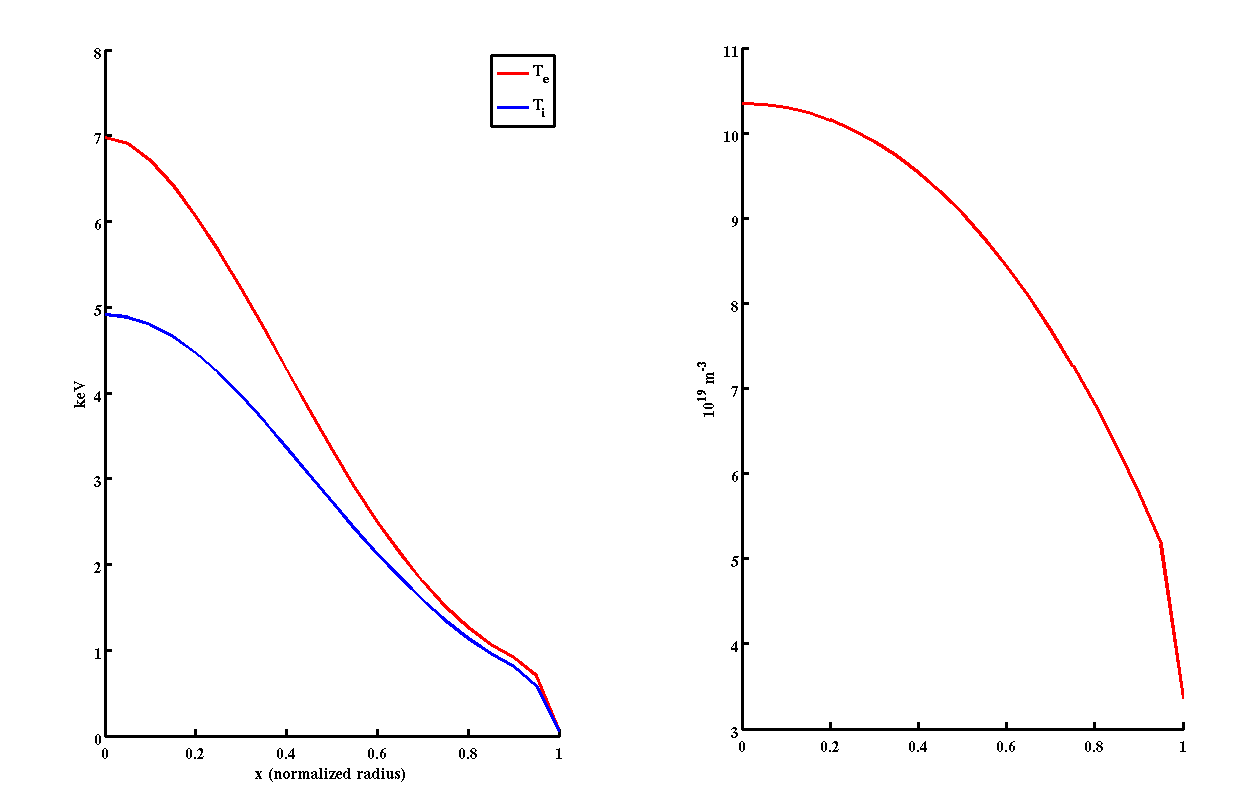 7keV
Te
H=1.2
Ti
Tped ~700eV
Q profiles, H=0.7
6 LH + 9 IC MW, 0.776 MA, 8.5 1019m-3
7 LH + 3 IC MW, 0.465 MA, 5 1019m-3
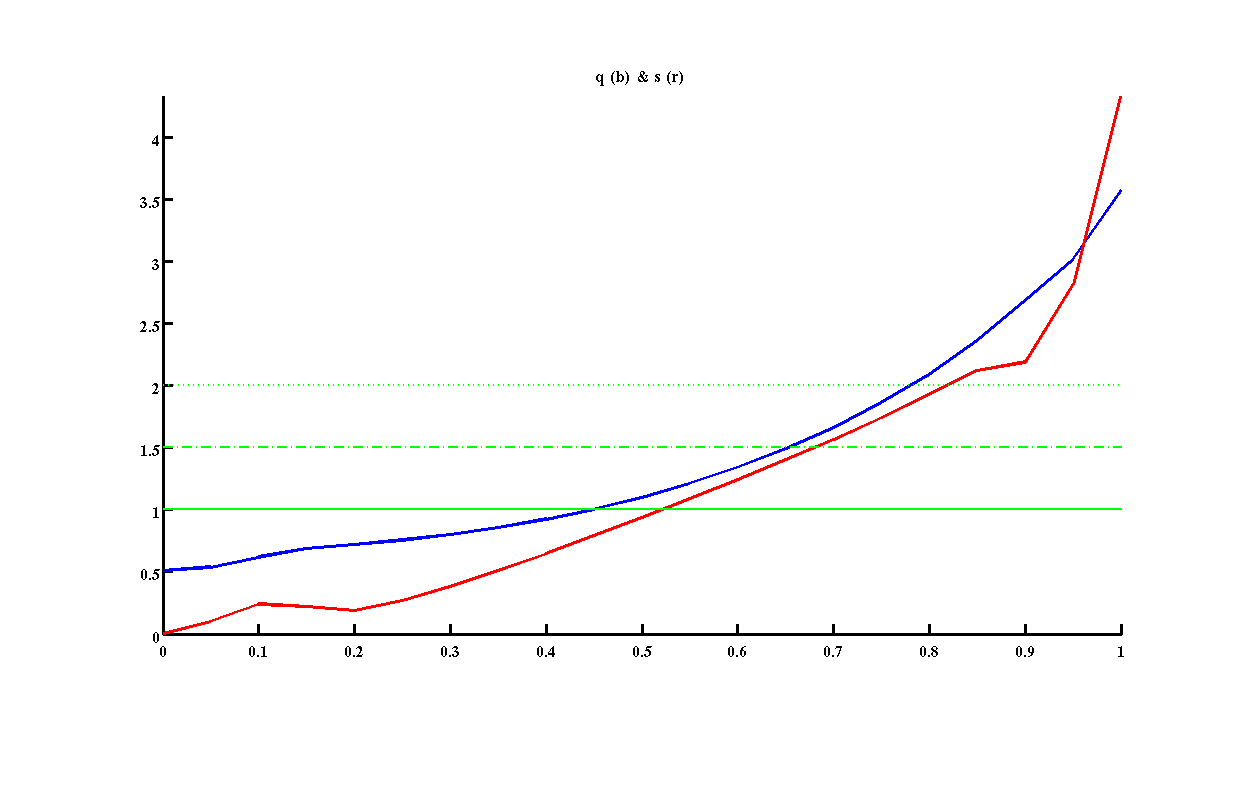 q>1 at all radii

s<0 until mid radius
q=1 at mid-radius

s always positive
T and density profiles, H=0.7
6 LH + 9 IC MW, 0.776 MA, 8.5 1019m-3
7 LH + 3 IC MW, 0.465 MA, 5 1019m-3
ne
10.1019m-3
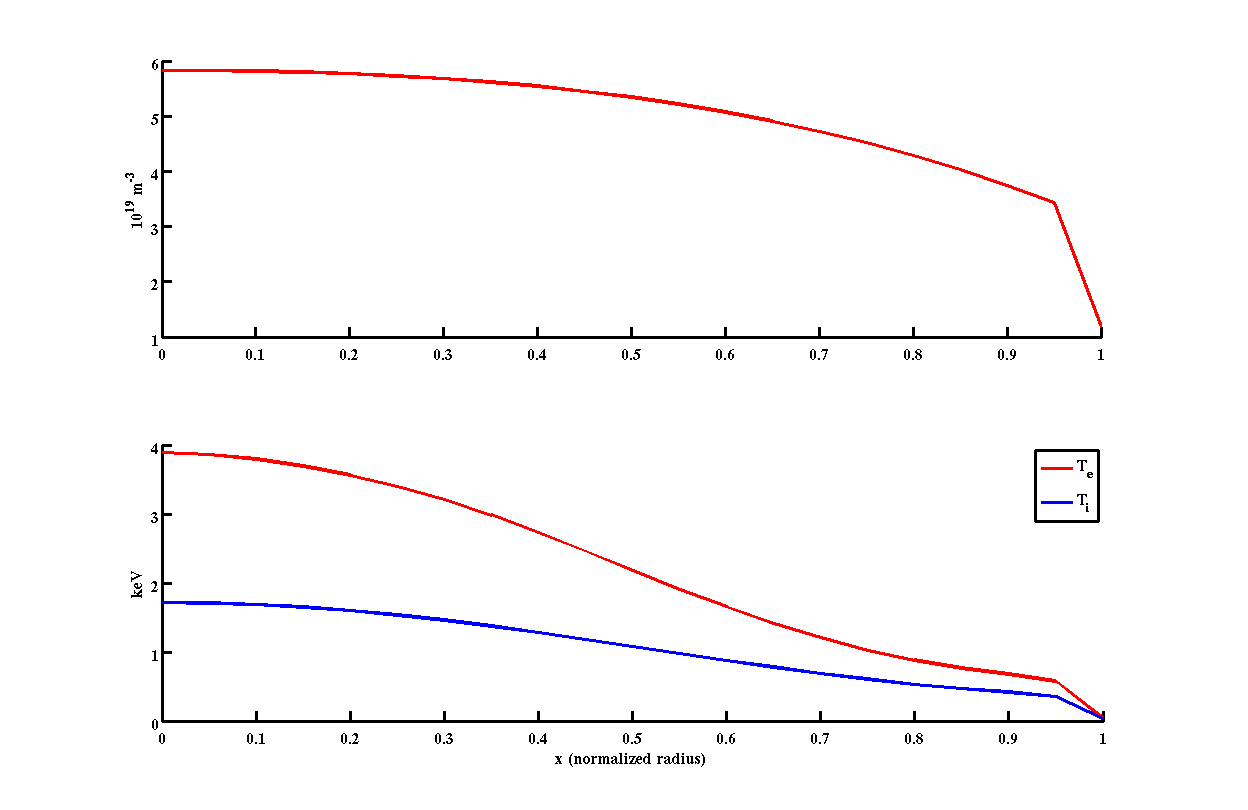 6.1019m-3
ne
nped~3.1019m-3
nped~7.1019m-3
4keV
4keV
Te
Te
Tped ~600eV
Ti
Tped ~550eV
Ti
ICRH, LH power depositions, H=0.7
6 LH + 9 IC MW, 0.776 MA, 8.5 1019m-3
7 LH + 3 IC MW, 0.465 MA, 5 1019m-3
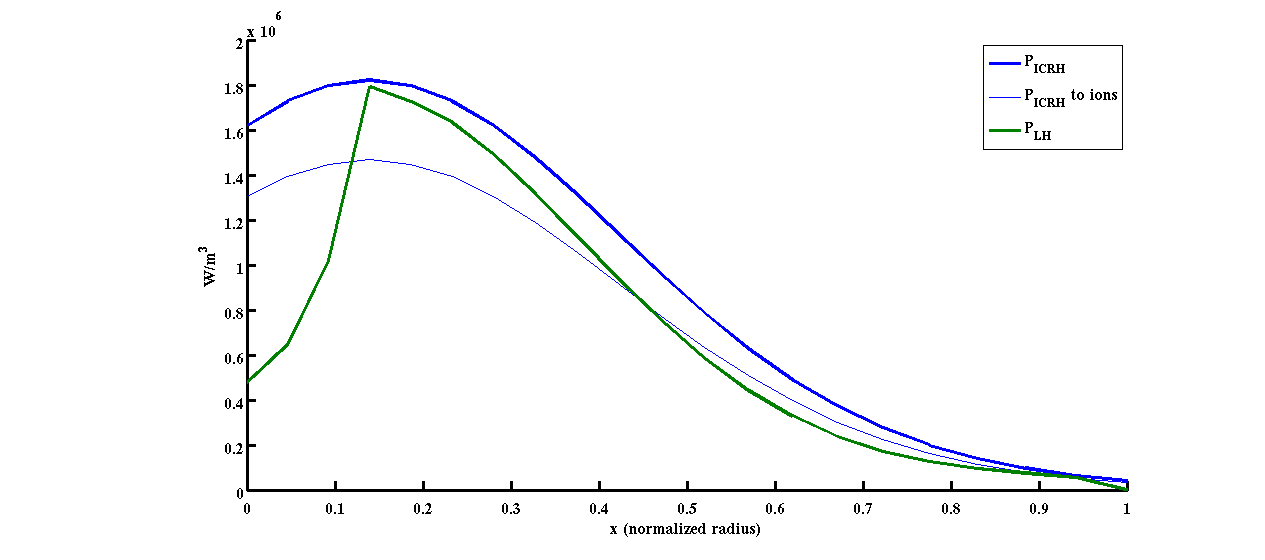 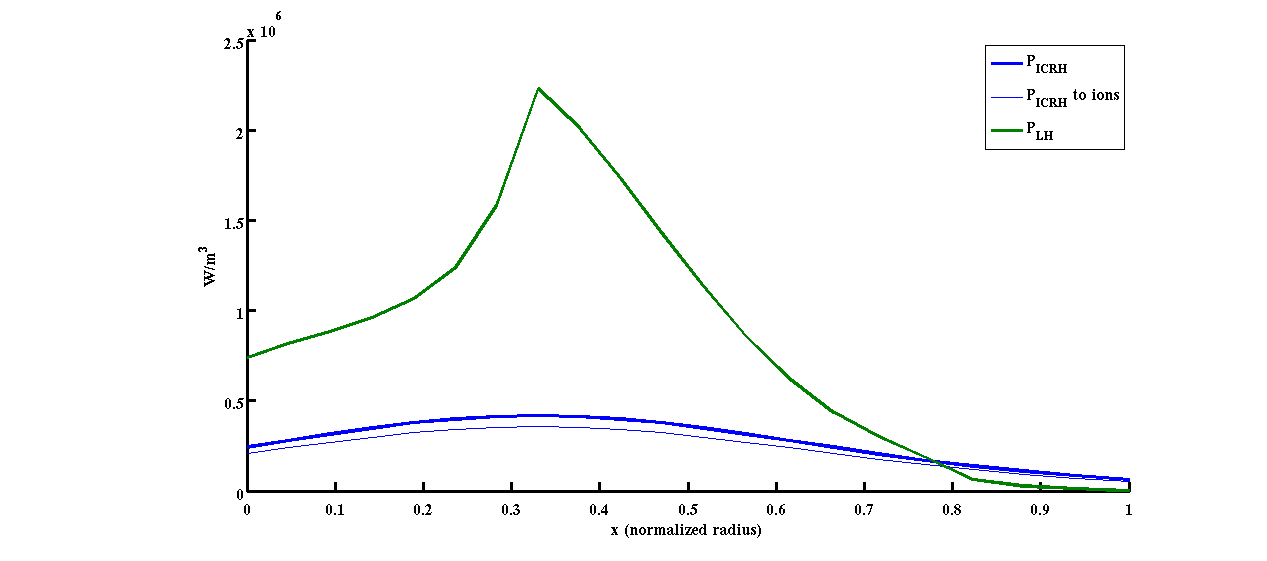 PLH
PICRH
PLH
PICRH
WEST T pedestal lower and density ped higher
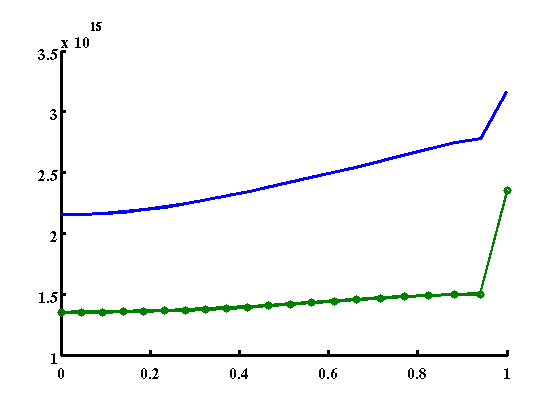 WEST 15MW, 0.8MA, 8.5 1019m-3 vs JET 82541: more W, higher ne but lower Te for r/a>0.5
WEST, nW
JET, nW
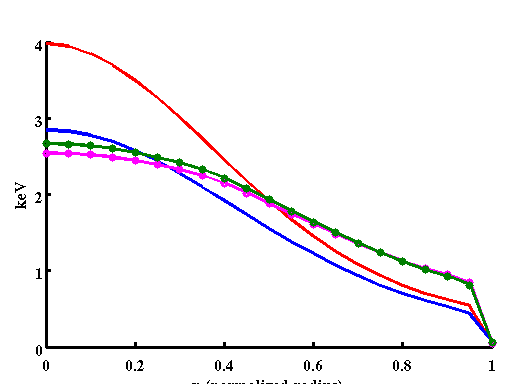 WEST, Te
JET, Ti
WEST, ne
JET, Te
JET, ne
WEST, Ti
Why Prad low in west?
Because smaller volume! In MW/m3 larger Prad in WEST than JET as expected!
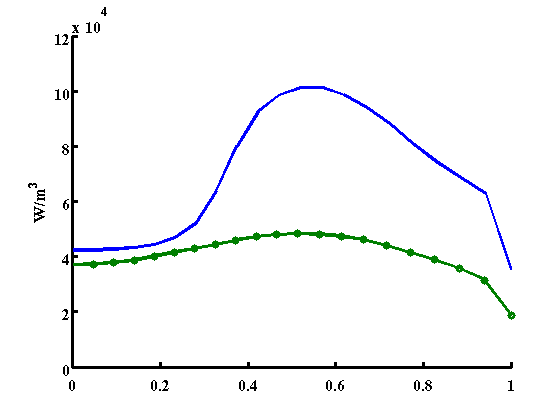 WEST, Prad
JET, Prad
More corE bootstrap in WEST
bootstrap in pedestal similar, and elsewhere larger in WEST due to higher fraction of trapped
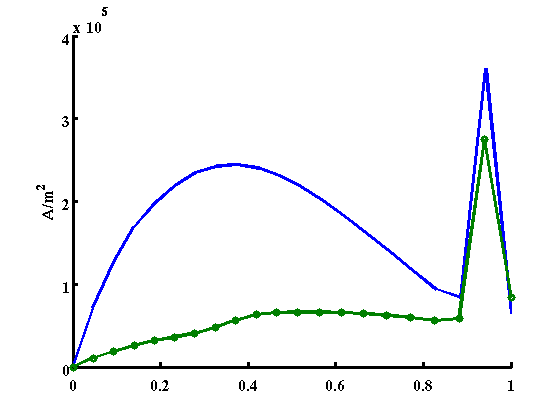 WEST, jboot
jtot
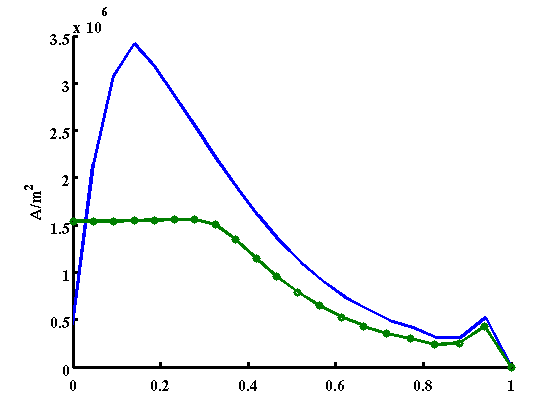 JET, jboot
outline
Analyzing 4 JET pulses with METIS
Summary of “rules” that worked on 4 JET pulses (with different B, fuelling, triangularity)

Applying these rules for 13 WEST scenarios

Conclusions and perspectives
Summary of west scenarios
Using 4 JET pulses: chose 10-4 for nW/ne, H ~0.7, hollow W profiles, density peaking and separatrix values 
LH deposition arbitrary (based on last TS campaign) 0.3 with a width of 0.3, N//=2
ICRH 7% of nH/ne, 55.5 MHz
With these choices, low level of Prad, but Prad/m3 is higher in WEST as expected due to higher density. But since the volume is smaller, Prad is lower in WEST at most 14%. 
Large level of core bootstrap due to large fraction of trapped. Fraction bootstrap max around 1/3
T pedestal weak, density pedestal large
q profiles can be reversed at low density large LH. Or wide region of q<1 for high density cases.
perspectives
Test impact of W peaking factor on Prad results
Vary ratio nW/ne 10-4 to higher values, compare to COREDIV
Test impact of density scaling on Tped, explore Tped / edge bootstrap range
LH: double issue of CD efficiency and accessibility. Will influence strongly the scenarios. Need LUKE estimates of both
Add ICRH only scenario, at various B
Check consistency of pedestal with MHD peeling/ballooning stability
Compare T and n profiles/pedestals with CRONOS tuned for JET/JT60-U
Estimate LH ripple losses in worse case scenario (low n and high Ip)
ICRH: ripple losses are expected at 25% range. Not accounted for here. Need to estimate using EVE/SPOT type of tool. 
ICRH deposition with EVE, power to ions?
MHD stability of q profiles
Why Prad is low in WEST scenarios?Radiated power from W
Radiated power per volume unit increases with higher electron density and sensitive to Te below 2 keV, not much above
1020m-3
1019m-3
http://www-amdis.iaea.org/FLYCHK/ZBAR/csd074.php